Bezpečnost ICT a ochrana dat
Ing. Vladimír Horák
Podmínky pro splnění předmětu
Ústní závěrečná zkouška – kdy by vyhovovala?
Řešení problémů
V případě dotazů či problémů ohledně předmětu 
	
	- e-mail: vladimir.horak@mvso.cz
	
	- konzultační hodiny: po předchozí domluvě
6, Systém řízení bezpečnosti informací
Procesní řízení bezpečnosti v cyklu PDCA
Systém implementace procesů 
 Skládá se z několika kroků
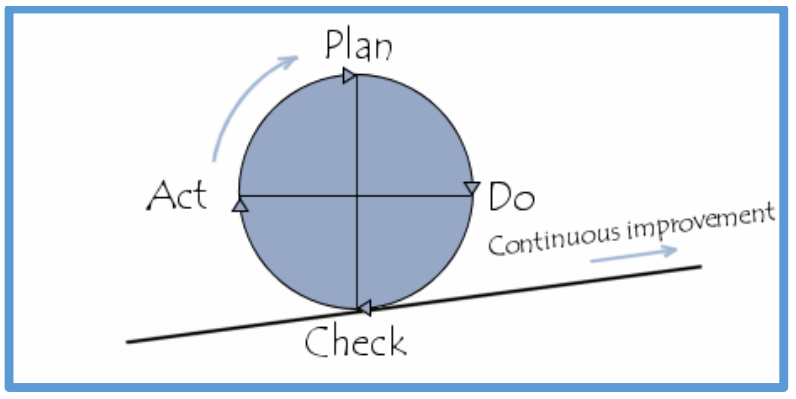 Procesní řízení bezpečnosti v cyklu PDCA - Plan
Strategie informační bezpečnosti
 Management rizik 
 Návrh bezpečnostní politiky, systémových směrnic, plánu řízení kontinuity činností 
 Bezpečnostní plán a plán implementace ISMS 

 (ustavení ISMS)
Procesní řízení bezpečnosti v cyklu PDCA - Do
Implementace procesů a postupů dle bezpečnostního plánu a plánu implementace ISMS
 Zavedení postupů kontrol
 Školení
 Provoz

 (zavádění a provozování ISMS)
Procesní řízení bezpečnosti v cyklu PDCA - Check
Před-certifikační audit 
 Penetrační testy
 Testy techniky
 Testy metodami sociálního inženýrství
 Další testy dle plánu implementace
Procesní řízení bezpečnosti v cyklu PDCA - Act
Udržování a zlepšování
Audit bezpečnosti
Posouzení vhodnosti a úplnosti provozovaných bezpečnostních opatření
 Zda je bezpečnost řešena tak, že plní normu ISO 27000
 Možnost využití metodiky ITIL nebo COBIT
Audit bezpečnosti - fáze
Popis základních cílů a zaměření auditu
 Posouzení stávajících bezpečnostních parametrů systému
 Popis evidovaných hrozeb, zranitelností v jednotlivých oblastech 	IS
 Identifikace a ocenění bezpečnostních rizik a kritických míst v systému
 Návrh bezpečnostních opatření, stanovení prioritních úkolů v postupu navrhovaného řešení příslušných opatření
ITIL (2,3,4…)
ITIL (Information Technology Infrustructure Library)
 Vycházejí ze zkušeností „best practice“
 Mezinárodní standard pro řízení IT služeb 
 Vychází z procesního řízení a ze zkušeností 
 Obecně -> popisuje vazby mezi procesy, definuje jejich vstupy, role a metriky
7, Bezpečnostní analýza
Definice pojmů - aktivum
Vše, co má pro subjekt hodnotu
 Tato hodnota může být zmenšena působením hrozby 
 Základní charakteristikou aktiva je jeho cena
 Může být oceněno objektivně i subjektivně
Definice pojmů – hodnocení aktiva
Pořizovací náklady či jiná hodnota aktiva
 Důležitost aktiva pro existenci či chování subjektu
 Náklady na překlenutí případné škody na aktivu
 Rychlost odstranění případné škody na aktivu
 Jiná hlediska  (specifická případ od případu)
Definice pojmů – Hrozba
Událost, která má nežádoucí vliv na bezpečnost, nebo může způsobit škodu
 Způsobená škoda na aktivum se nazývá dopad hrozby
Definice pojmů – Zranitelnost
Nedostatky a slabiny, které může hrozba využít pro uplatnění svého nežádoucího vlivu
 Vyjadřuje, jak citlivé je aktivum na hrozbu
 Pokud je u aktiva možnost hrozby, je vždy přítomná i zranitelnost
Definice pojmů – Opatření
Proces nebo postup, který byl navržen pro zmírnění nebo eliminaci hrozby 
 Opatření se navrhují s cílem předejít vzniku, nebo usnadnit překlenutí vzniklé škody 
 Z hlediska analýzy je opatření charakterizováno
 Efektivitou 
 Náklady – pořízení, zavedení a provoz
Definice pojmů – Riziko
Vyjadřuje míru ohrožení aktiva
 Míra toho, že se hrozba stane a dojde k nežádoucímu výsledku vedoucímu ke škodě
 Velikost je vyjádřena jeho úrovní
Stanovení zranitelnosti a hodnocení rizik
V souvislosti s řízením IS/IT projektů je tedy třeba posoudit:
Jaká rizika projektu hrozí
Jak je lze zcela eliminovat nebo alespoň snížit jejich úroveň
 Řešení na základě analýzy rizik
Faktory ekonomické, technické, sociální, politické
Počáteční i průběžná
Analýza rizik - fáze
1, Identifikace aktiv 
 Informační aktiva
 Podpůrná aktiva
 Aktiva technické infrastruktury
 Fyzická aktiva
 Personál
2, Ohodnocení aktiva
 Hodnota aktiva + závažnost dopadu
Analýza rizik - fáze
3, Analýza hrozeb a zranitelnosti
 Např. dle metodiky stanovené v  ČSN ISO/IEC 27005:2008

4, Stanovení rizik
Na základě dopadu hrozby a pravděpodobnosti výskytu
Aktivita informačního systému – negativní dopady
Nedostupnosti dat
 Prozrazení dat
 Modifikace dat
 Zničení dat
Ohodnocení aktiv na základě důsledků
Vícenáklady 
 Ušlý zisk
 Náklady na soudní spor
 Náhrada škody
 Neschopnost organizace zajistit činnost vyplývající ze zákona
 Porušení zákona – např. na ochranu osobních údajů
Analýza hrozeb a zranitelnosti – matice rizik
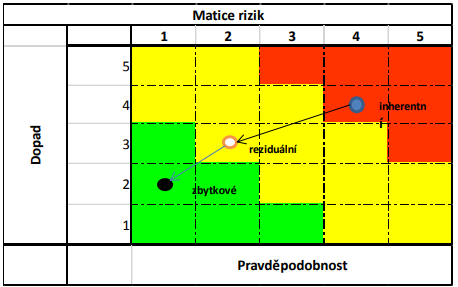 8, Realizace bezpečnosti
Stanovení bezpečnostní politiky
Základním dokumentem podniku
 Vymezuje rozsah a určení nutných opatření při vybudování systému řízení bezpečnosti informací
 Řeší základní organizační aspekty při formulování přístupu k budování bezpečnostních opatření
Bezpečnostní opatření –v návaznosti na analýzu rizik
Bezpečnostní opatření jsou realizována postupně
 Podle stanovených priorit a ekonomických možností podniku 
 V korelátu s bezpečnostní analýzou
Bezpečnostní opatření – souvislost s mechanismy
Systém identifikace a autentizace
 Řízení přístupu
 Funkce zajišťující integritu a důvěrnost
 Systém kontrol
 Mechanismy ochrany dat
 Mechanismy fyzické bezpečnosti
Bezpečnostní opatření –účel zavedení
Sníží hrozbu
 Sníží zranitelnost
 Sníží dopad nežádoucí události
 Detekují nechtěnou událost
 Umožní zotavení systému z nechtěné události
9, Kryptografie
Kryptografie
Řeší otázky šifer

 Proces převedením dat do takového formátu, který nemůže neoprávněná osoba jednoduše přečíst
Kryptografie – symetrická vs asymetrická
Symetrickém šifrování – obě strany používají stejný tajný klíč při šifrování i dešifrování zprávy

 Asymetrické šifrování –  je postaveno na principu, kdy každý účastník vlastní veřejný a privátní klíč pro šifrování a dešifraci zprávy
Proudové vs blokové šifry
Bloková šifra 
šifruje najednou bloky (řetězce) délky t znaků

Proudová šifra 
šifruje každý znak abecedy otevřeného textu zvlášť
Elektronický podpis
Funguje na bázi asymetrické kryptografie 
Odesilatel použije svůj privátní klíč pro „zašifrování“ -> podepsání své zprávy
 Příjemce pak použije veřejný klíč odesilatele „dešifrování“ otisku zaslané zprávy. 
 Jiným než veřejným klíčem odesilatele nelze úspěšně tuto kontrolu provést
Biometrický dynamický podpis
Alternativa elektronickému podpisu
 Zaznamenává vlastnoruční podpis s využitím speciálního „pera“ a digitalizačního tabletu
 Umožňuje analyzovat jak statické, tak zejména dynamické vlastnosti podpisu spojeného s typickým chováním podepisující se osoby
Projev aktivity – netřeba zjišťovat chtěnost participace uživatele na rozdíl do statických biometrických metod (kontrola otisku prstů, dlaně, oka apod.)
10, Listiny a elektronické dokumenty
Definování základných pojmů
Dokument
každá písemná, obrazová, zvuková nebo jiná zaznamenaná informace, ať již v podobě analogové či digitální
Listina
dokument vesměs v papírové podobě
Elektronický dokument 
Digitálně zpracovaný dokument, který je možno zpracovávat pomocí elektronických prostředků
Ochrana elektronických dokumentů
Elektronický dokument – plná náhrada listiny s neomezenou trvanlivostí

 Základní otázka – zajištění jejich věrohodnosti, neporušitelnost a čitelnost
Ochrana elektronických dokumentů
Kontrola dokumentu 
Autentičnost – věrohodnost původu
Integritu – neporušenost obsahu
Dostupnost – čitelnost
Důvěrnost – v případě citlivých informací
Ochrana elektronických dokumentů
Správa přístupnosti el. Dokumentů se již přisuzuje IT
 založením uživatele
 založením a aktivací autorizace
 přiřazení autorizace uživatelům apod.

V předchozích kapitolách již byly probrány nástroje a metody zabezpečení elektronických dokumentů tj.:
 autentizace
 elektronický podpis
11, Zálohování
Úvod
Zálohování -> vytváření kopií dat na samostatný datový nosič 
 Osobní počítač - „v případě potřeby“
 V případě IS -> komplexnější záležitost s určitými pravidly
Aspekty zálohování IS
Aktuálnost záložních dat
 Operativnost a dostupnost při práci se zálohami
 Zabezpečení integrity a autentičnosti zálohovaných dat (v případě citlivých dat i důvěrnost)
 Oprávnění přístupu

 -> Nutnost proaktivně řešit v každém IS
Důvody tvorby zálohy
Neúmyslnou nebo úmyslnou chybou člověka – člověk může soubory omylem smazat, přepsat
 Chybou operačního systému 
 Přírodní pohromou
 Škodlivým SW
 Zničením médií
Online zálohování
Pomocí zálohovacího SW se nahraje záloha na servery poskytovatele 
 Výhodou je možnost okamžitý přístup k záloze odkudkoliv
 Uložení dat v jiné lokalitě  -> ochrana před lokálním ohrožením
 Nutnost vysokorychlostní komunikace 
 Hrozba neoprávněného přístupu k datům třetí osobou
Systém zálohování dat - proměnné
Objem zálohovaných dat.
 Charakter zálohovaných dat (citlivá, publikovatelná, systémová aj.)
 Frekvence a aktualizace zálohovaných dar.
 Offline nebo online zálohování
Opakování
Vývoj v oblasti bezpečnosti IS
Který prvek bezpečnosti informačního systému je nejslabší?
Podniková bezpečnost informací
Závisí na typu podniku

 Zavádí se opatření na základě analýzy rizik  

 Hlavní cíle jsou zabránění 
Neoprávněnému přístupu
Odcizení dat
Zničení dat 
Úpravě dat
Bezpečnost ICT/IS
Nutné brát zřetel jak na HW tak SW stránku

 ICT = informační a komunikační technologie (HW,SW)

 IS = informační systém (HW,SW)
Základní hrozby ICT/IS
Hrozby přírodní – záplavy, požáry, blesky 
 Hrozby vyvolané lidskou činností
 úmyslná činnost – krádeže zařízení, modifikace, znepřístupnění, krádeže dat jak ze strany zaměstnanců, tak i „nepřátel“
 neúmyslná činnost – chybná manipulace se zařízeními, neodborná práce s daty
Systém
Abstraktní objekt, ve kterém jsou rozlišeny části, vztahy mezi nimi a jeho vlastnosti a který vůči okolí vystupuje jako celek

 Lze jej chápat jako množinu prvků a vazeb mezi nimi, které jsou účelově definovány na nějakém objektu

 Významnou roli při fungování systémů hrají nastavená pravidla
Informační systém jako speciální případ systémů – definice pojmů
Informace -  poznatek, týkající se jakýchkoliv faktů, událostí, myšlenek nebo pojmů, které dostávají zvláštní význam díky kontextu

 Data - v informatice tvoří informaci strukturovaná data, která lze vysílat, přijímat, uchovávat a zpracovávat technickými prostředky. Data jsou vstupem či výstupem informačního systému
Podnikový informační systém
Tvořen prostředky komunikační technologie (SW + HW) a personálem

 Zabezpečuje
Podnikové procesy
Přenos dat
Ukládání dat 
Zpracování dat
Specifika zajišťování bezpečnosti
Hlavní kategorie bezpečnostních technologií
Firewally 
Antivirové systémy 
Detekce narušení 
Správa zranitelnosti
Nejběžnější typy hrozeb
Viry
 Trojské koně
 Malware 
 Ransomware (ransom = výkupné)
 Spyware
Nejběžnější typy hrozeb
Cyberstalking
 Brute force attack 
 Baiting 
 Worm
Zajištění a správa bezpečnostních nástrojů
Tři hlavní způsoby kontroly omezení přístupu
Autentizace
Autorizace
Šifrování
Autentizace
Fyzická 
Otisky prstu
Sken sítnice
Sken obličeje
Čipová karta
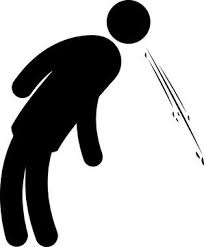 Autentizace
Virtuální 
Heslo 
Digitální klíč
Pin kód
Vícekrokové ověřování
Šifrování
Způsob formátu dat, které nelze bez klíče odhalit
 Dva typy 
Symetrické
Asymetrické
Bezdrátové vs drátové sítě
Rychlost
 Stabilita
 Dosah
 Cena
 Bezpečnost
Virtuální priváte sítě (VPN)
Bezpečné propojení 2 lokalit
 Využití šifrování
 Firemní e-mail, podnikové servery
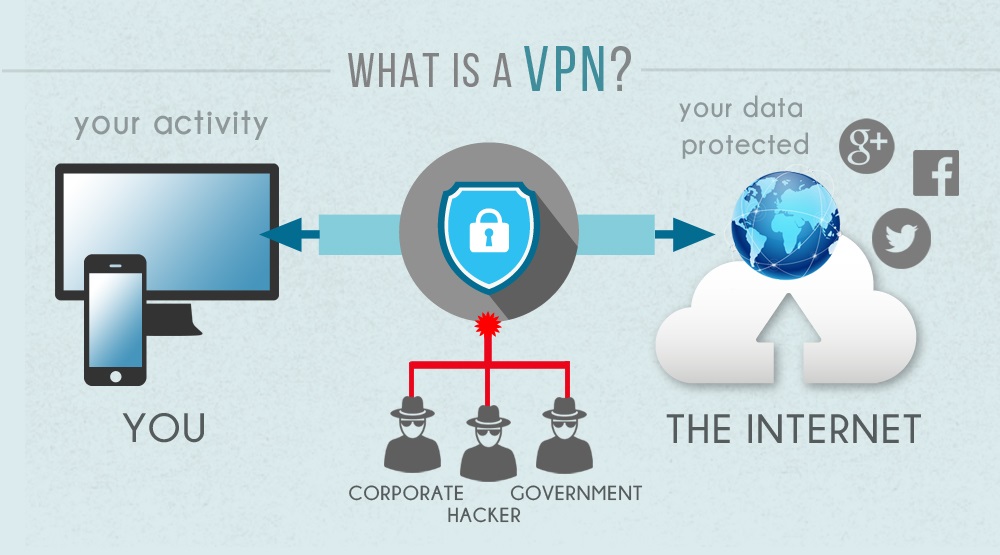 Časté útoky
Útok DoS a DDoS
 DoS
útok s cílem zabránit uživatelům přístupu 
 DDoS
útok na webovou stránku 
zahlcení serverů
Procesní řízení bezpečnosti v cyklu PDCA
Systém implementace procesů 
 Skládá se z několika kroků
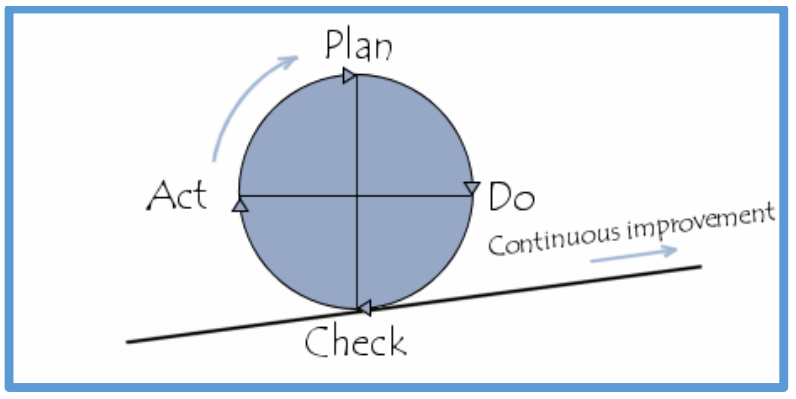 Definice pojmů – Hrozba
Událost, která má nežádoucí vliv na bezpečnost, nebo může způsobit škodu
 Způsobená škoda na aktivum se nazývá dopad hrozby
Definice pojmů – Zranitelnost
Nedostatky a slabiny, které může hrozba využít pro uplatnění svého nežádoucího vlivu
 Vyjadřuje, jak citlivé je aktivum na hrozbu
 Pokud je u aktiva možnost hrozby, je vždy přítomná i zranitelnost
Definice pojmů – Riziko
Vyjadřuje míru ohrožení aktiva
 Míra toho, že se hrozba stane a dojde k nežádoucímu výsledku vedoucímu ke škodě
 Velikost je vyjádřena jeho úrovní
Analýza hrozeb a zranitelnosti – matice rizik
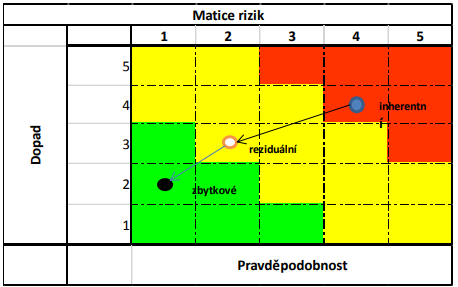 Kryptografie
Řeší otázky šifer

 Proces převedením dat do takového formátu, který nemůže neoprávněná osoba jednoduše přečíst
Zálohování
Zálohování -> vytváření kopií dat na samostatný datový nosič 
 Osobní počítač - „v případě potřeby“
 V případě IS -> komplexnější záležitost s určitými pravidly
Důvody tvorby zálohy
Neúmyslnou nebo úmyslnou chybou člověka – člověk může soubory omylem smazat, přepsat
 Chybou operačního systému 
 Přírodní pohromou
 Škodlivým SW
 Zničením médií
Systém zálohování dat - proměnné
Objem zálohovaných dat.
 Charakter zálohovaných dat (citlivá, publikovatelná, systémová aj.)
 Frekvence a aktualizace zálohovaných dar.
 Offline nebo online zálohování
Závěrečné dotazy?
Děkuji Vám za pozornost